Mapping Your Future
Inspiring Women to Make a Difference
Latha Ramchand
Dean, and Professor, Finance
 C. T. Bauer College of Business
University of Houston
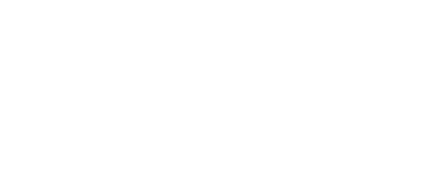 Facts

College graduates – 1.3 to 1



Women managers under 30 make more than male counterparts
But…
21% of Fortune 500 CEOs are women

Women occupy 17% of Fortune 500 companies  board seats 

For every dollar that men earn women earn $0.77

17 out of 195 countries are led by women
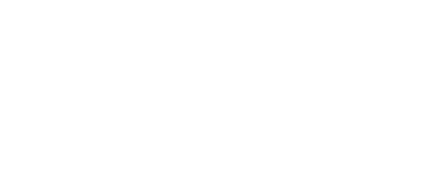 Why?
Potential and Performance



Impostor syndrome



Who wants C level jobs anyway?



Negotiations
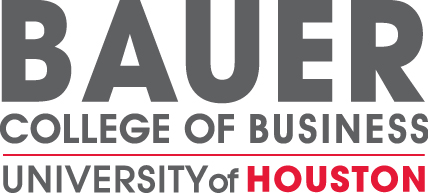 What can I do?

#1: Do not feel victimized
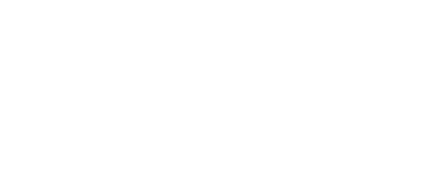 #2: Build Expertise

Whoever owns the language owns the conversation

Sit at the Table
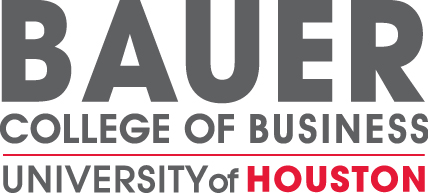 # 3: Build Networks
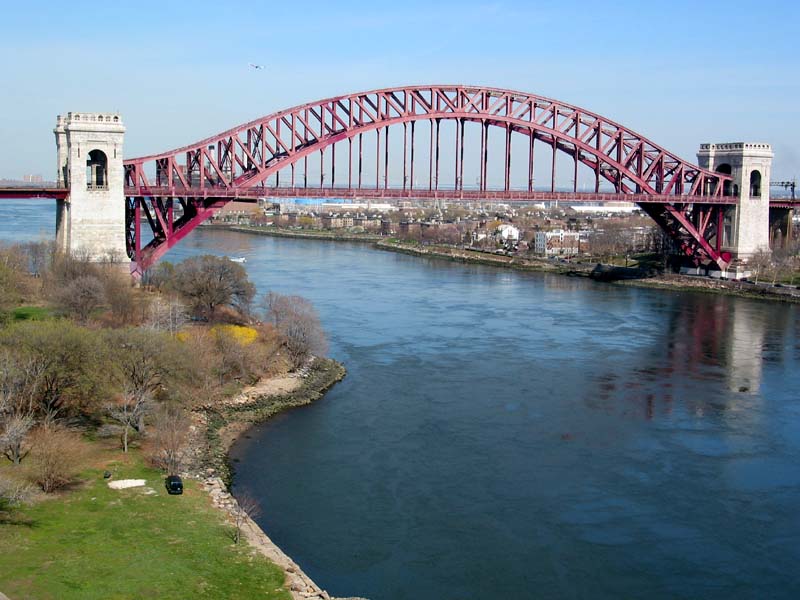 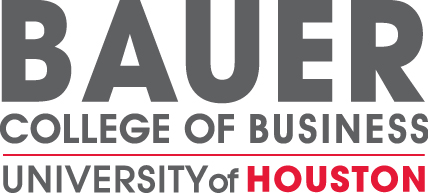 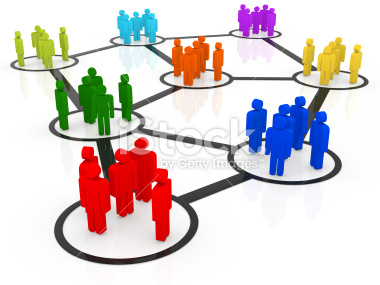 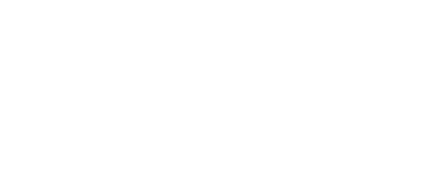 Ryan
Reema
Bob
Tom
Amanda
Lara
Becky
9
Strong networks:

Open

Diverse

Deep

Modify as you move
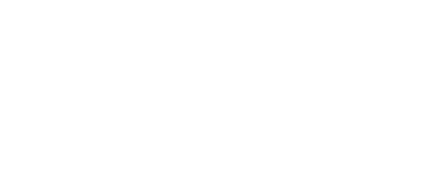 If you want something said, go ask a man
If you want something done, go ask a woman
Margaret Thatcher



#4 Build vision
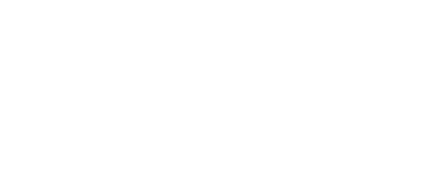 #5 Map your career
Where you are today
SWOT analysis
 
Objectives:
Specific
Measurable
Develop for each year
 
Strategies (How you are going to achieve the objectives)
General 
Examples…education, training, development
Network
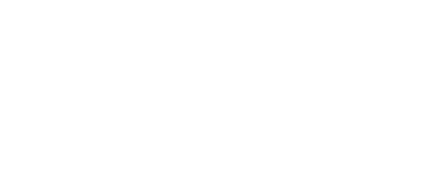 Career Mapping
Tactics (how you are going to achieve the strategies)
Specific
Examples…specific education (MBA), certification
 
Implementation
Dates, Milestones
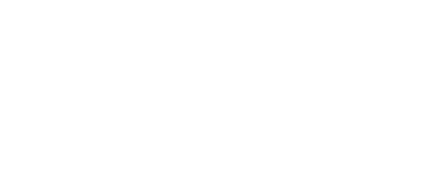 Reduce the Baggage
Become an expert
Create a strategic network
Build a Vision
Map your Career



GO DO IT
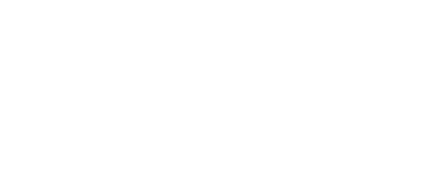 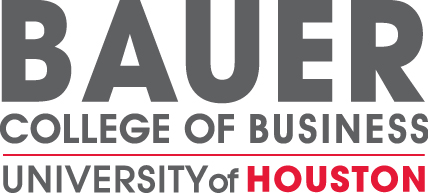